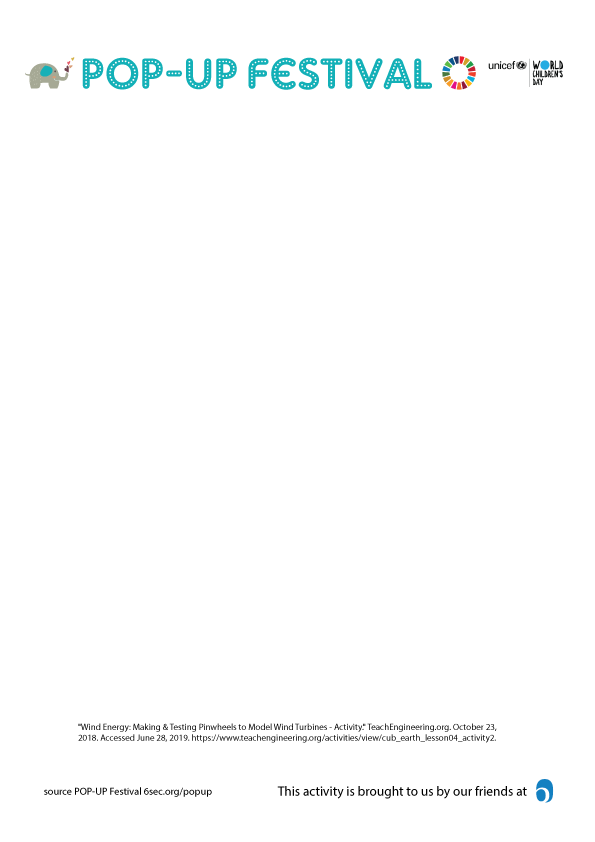 Aprende a CRECER 
Molinos de viento
Los molinos de viento generan electricidad a partir de la fuerza del viento. Las cuchillas del molino están conectadas a una caja de velocidades, que está conectada a un generador. La energía creada por el generador puede almacenarse en baterías o transmitirse a la red eléctrica. 

Los molinos de viento se pueden ubicar en todo el mundo. Los lugares más comunes se encuentran a lo largo de la costa y en tierras de cultivo, debido al espacio al aire libre y los fuertes vientos. Cuando los ingenieros construyen los molinos deben determinar la mejor dirección para que el molino se enfrente, que debe estar de acuerdo con la mayoría de los vientos. La razón por la que los molinos de viento son importantes es porque son una fuente de energía renovable (lo que significa que no se agotan cuando se utilizan). Además, cuando los molinos de viento generan energía no hay gases nocivos, partículas u otras sustancias liberadas en el aire.